"Раз-картошка!Два-картошка!Как картошка хороша!"
Выполнила педагог дополнительного образования МУ ДО СЮТ  Гилянт Т. А.
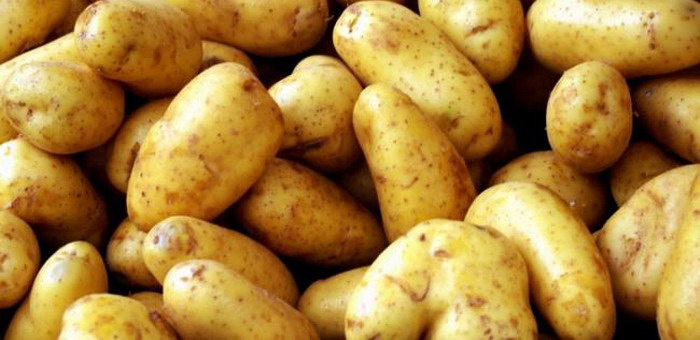 Плоды картофеля
Родина картофеля – Латинская Америка. Впервые картофель обнаружили много тысяч лет назад, еще когда древние люди искали в земле съедобные корни растений, среди которых и нашли клубни дикого картофеля.
История появления картофеля в России берёт своё начало с Петра I , который в конце XVII века прислал в столицу мешок клубней из Голландии для рассылки по губерниям для выращивания.
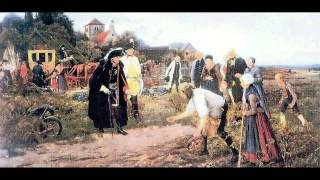 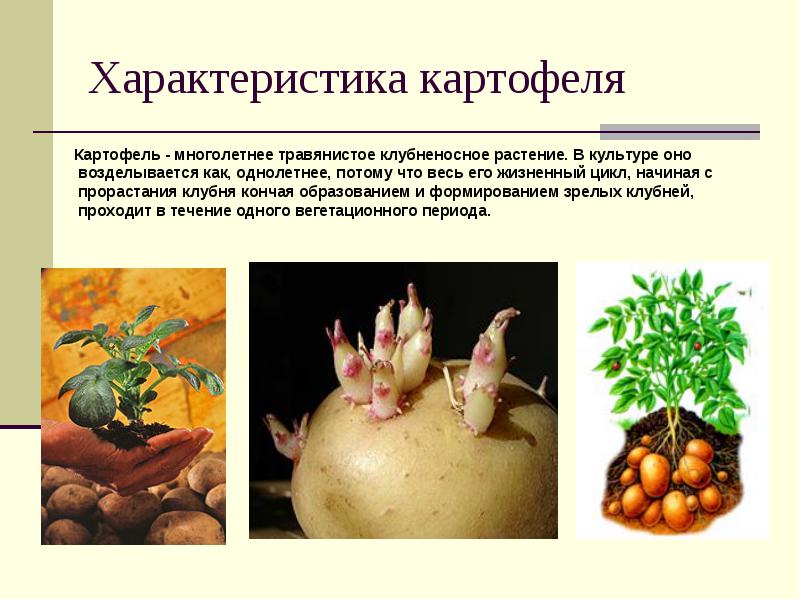 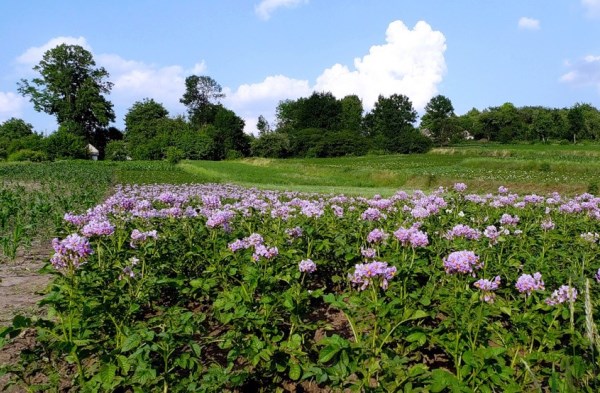 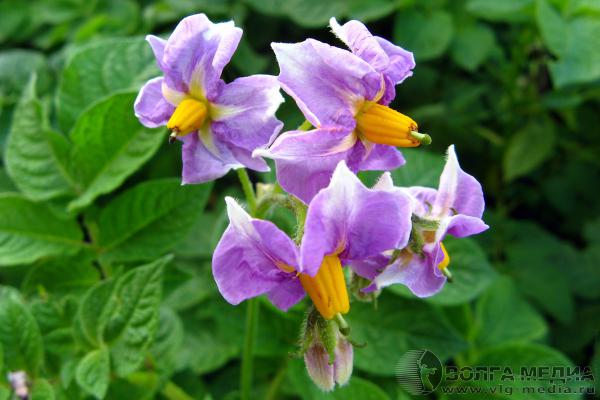 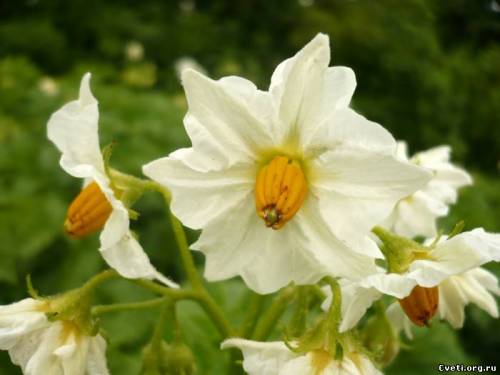 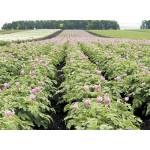 Цветение картофеля
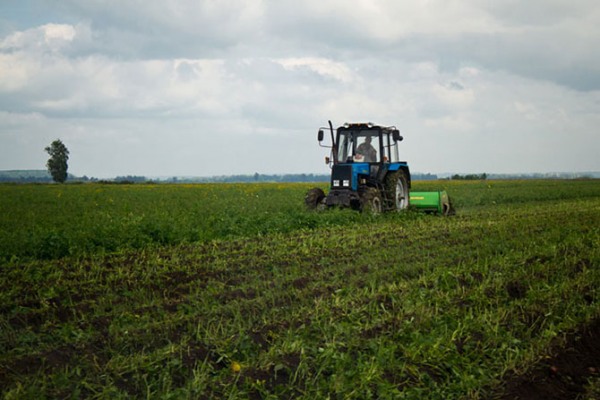 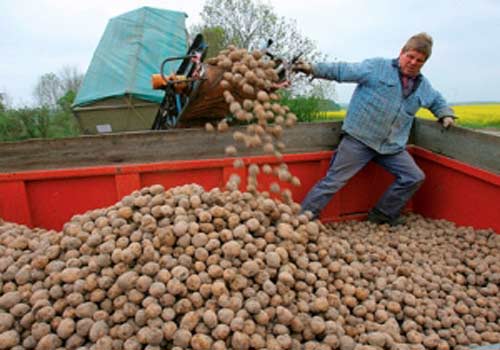 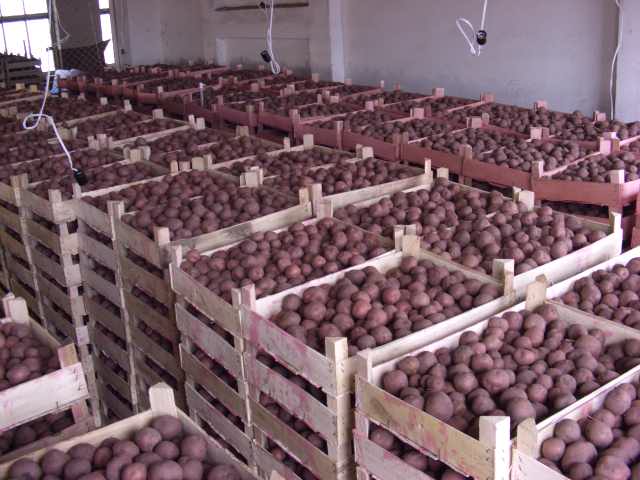 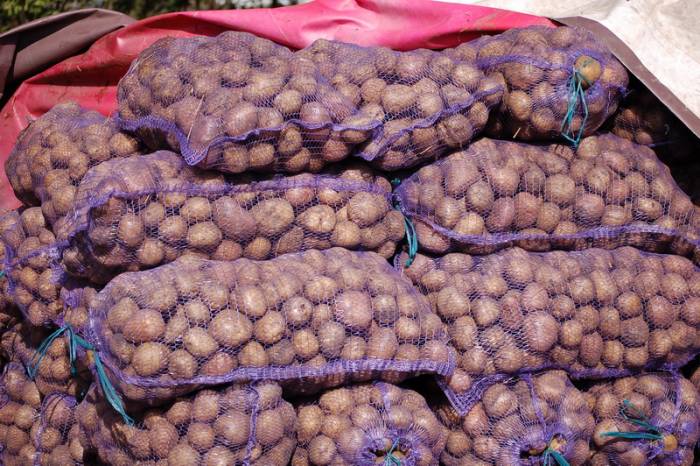 Выращивание картофеля в подсобных хозяйствах
Аладин
Пикассо
Название сортов картофеля
Фабула
Малиновка
Название сортов картофеля
Международный центр по картофелю сообщает о 7 500 различных разновидностях картофеля (1950 из них - дикие)
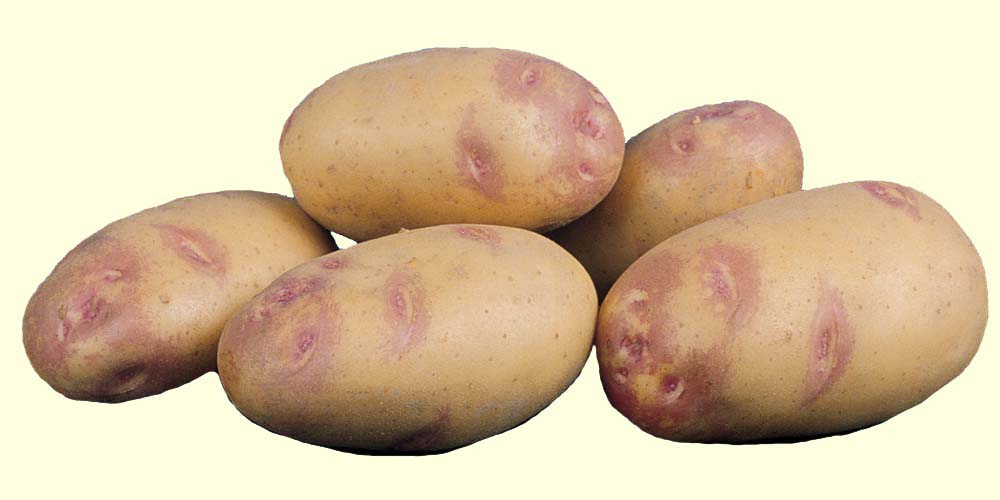 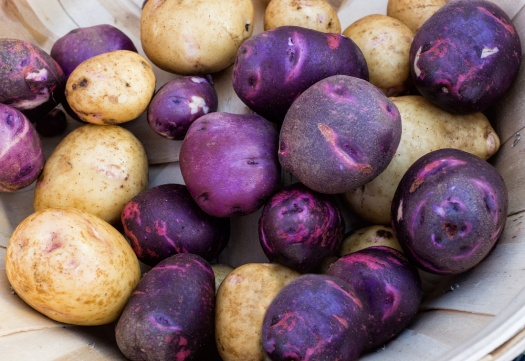 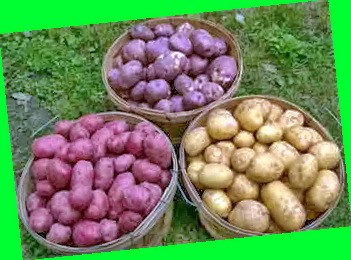 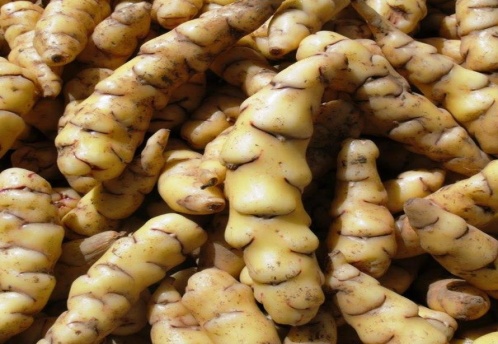 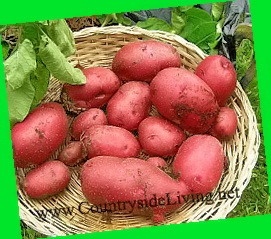 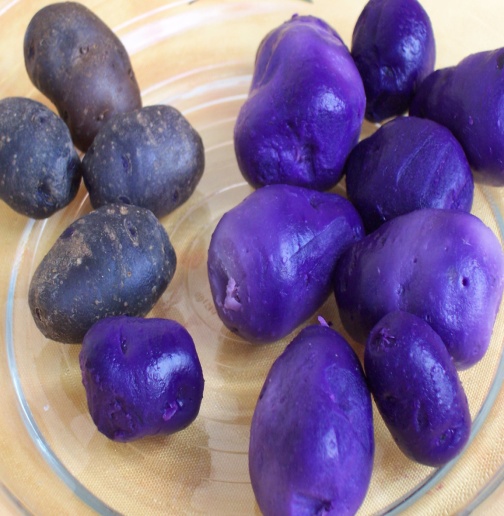 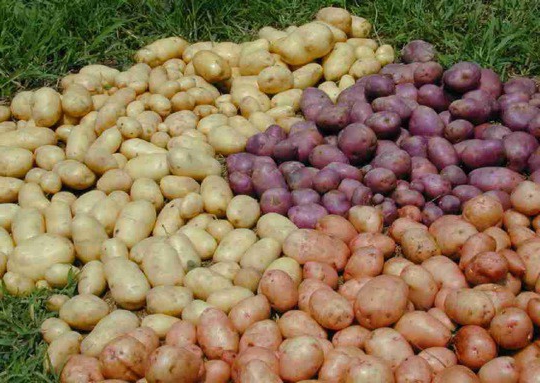 Картофель отварной
Картофельные оладьи
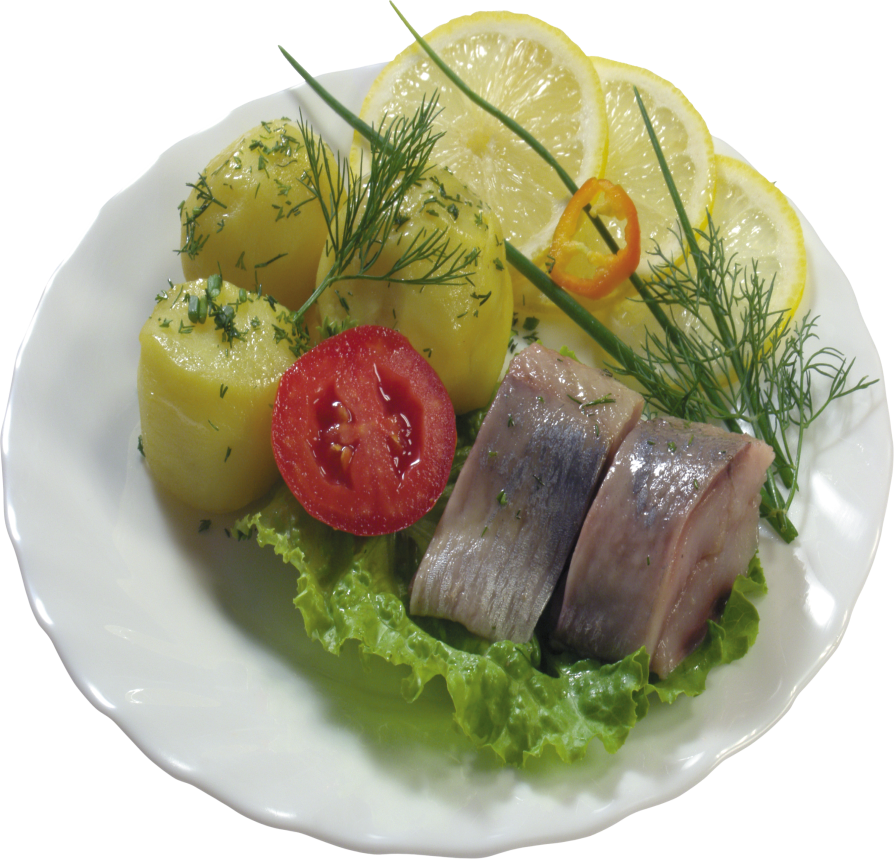 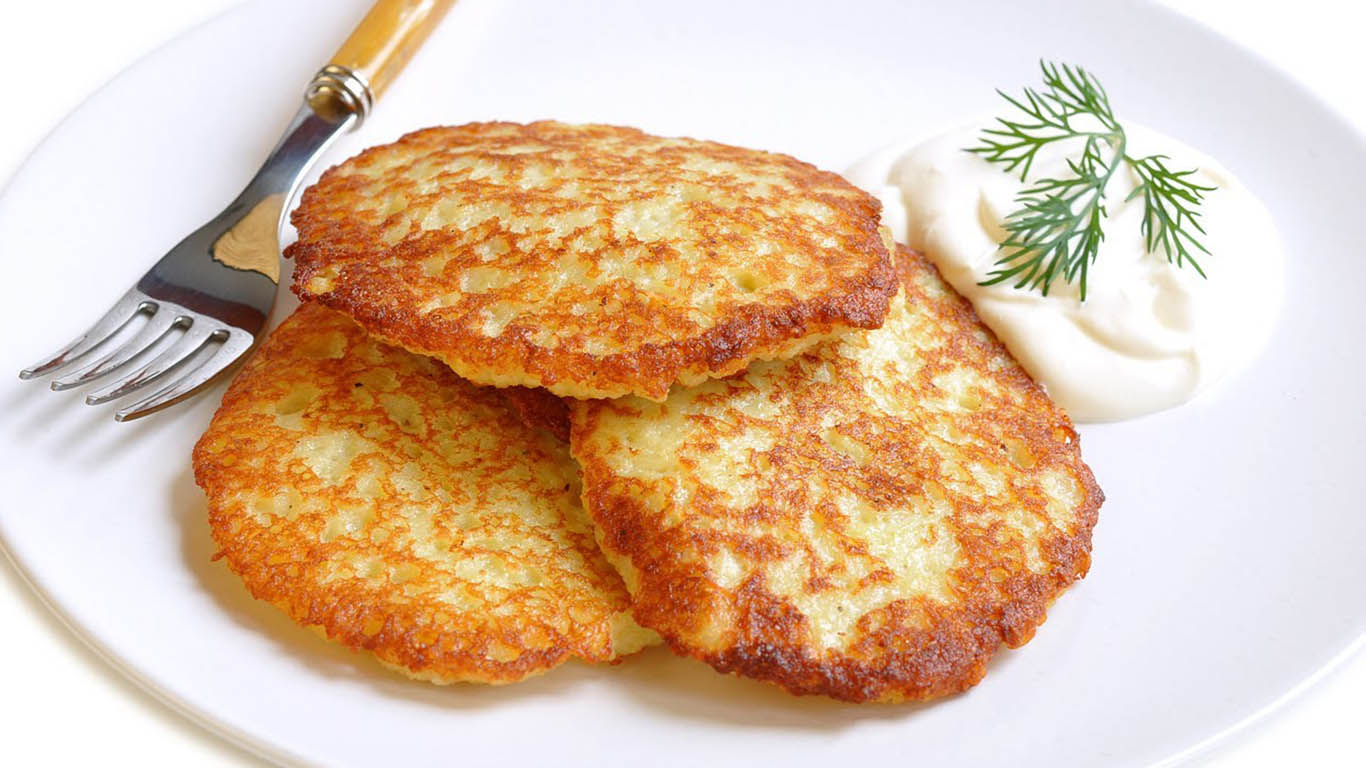 Блюда из картофеля
Фаршированный картофель
Пирожки из картофеля
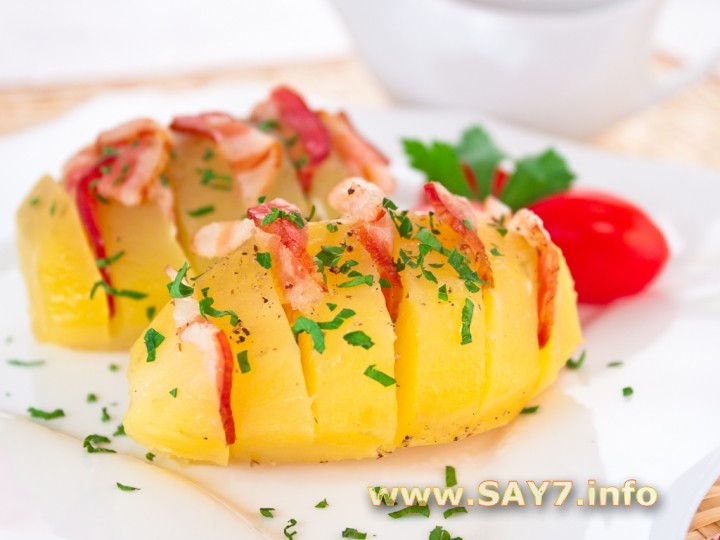 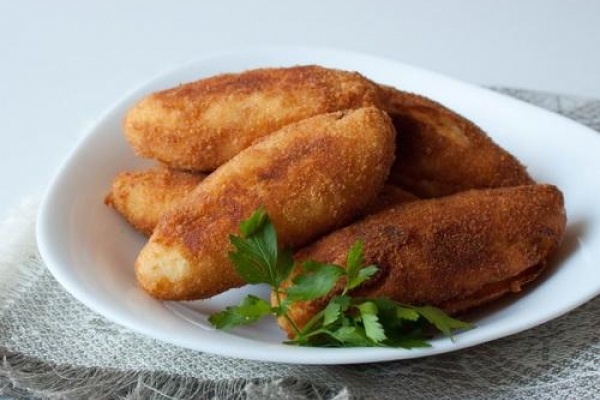 Блюда из картофеля не нуждаются в рекламе, все хозяйки любят и ценят картофель. В любом доме он занимает на столе почетное место. Картофель замечательно сочетается с любым продуктом: с рыбой, мясом, грибами, молоком, овощами, травами. Картофель жарят, варят, тушат, запекают, пекут, делают пюре, котлеты, оладьи, рагу. Не даром народная мудрость гласит:  Хлеб-батюшка, картошка-матушка. Картофель - второй хлеб, а блюда из картофеля – незаменимы на каждом столе.
СПАСИБО ЗА ВНИМАНИЕ !